Acrimonious
ADJ.- stinging, bitter in temper or tone
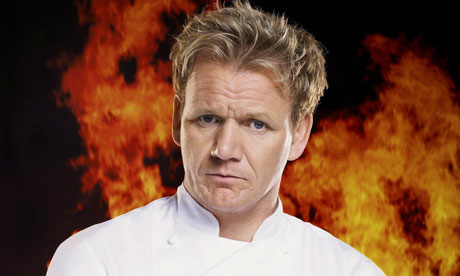 Synonyms: Biting, rancorous, hostile, peevish

Antonyms: gentle, warm, mild, cordial
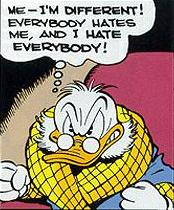 Bovine
ADJ.- resembling a cow or ox; sluggish, unresponsive
Syn: Stolid, dull, slow, stupid
Ant: sharp, bright, keen, quick
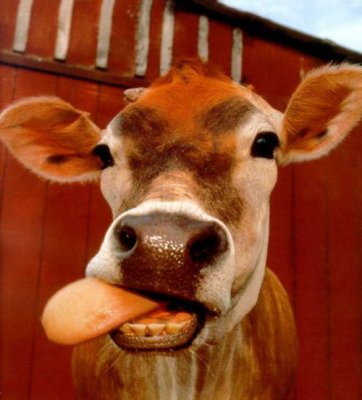 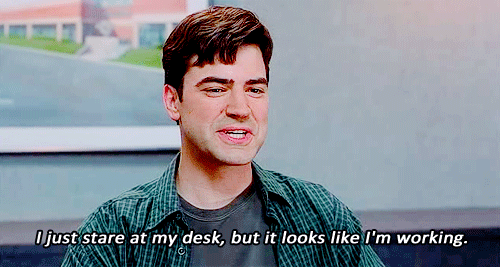 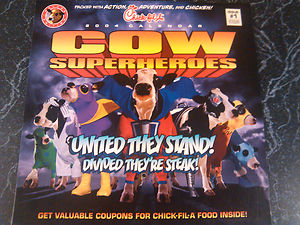 Consternation
N. Dismay, Confusion
Synonym: shock, amazement, bewilderment, dismay

Antonyms: calm, composure, aplomb
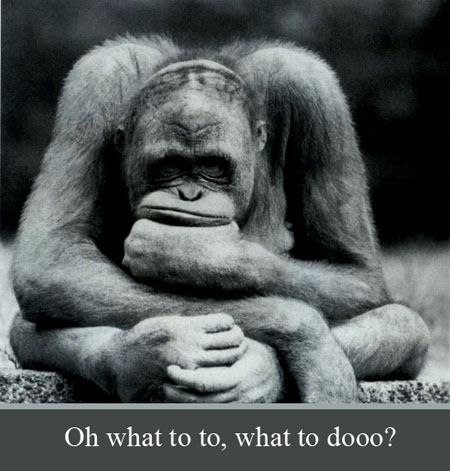 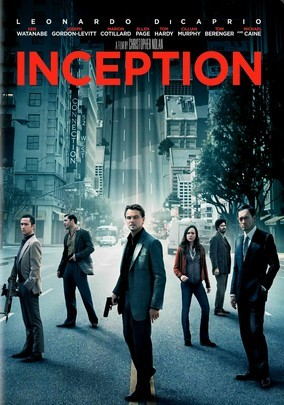 Corpulent
ADJ.- fat, having a large, bulky body
Syn: overweight, heavy, obese, stout, portly

Ant: slender, lean, spare, gaunt, emaciated
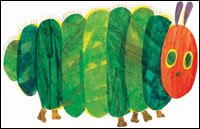 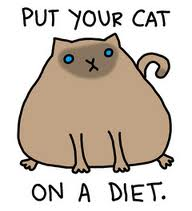 Disavow
V.- to deny responsibility for or connection with
Syn: disclaim, retract, abjure

Ant: acknowledge, admit, grant, certify
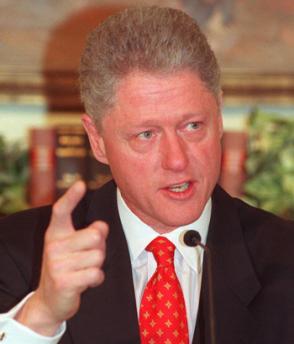 Dispassionate
ADJ. – impartial, calm, free from emotion
Syn: Unbiased, disinterested, cool, detached

Ant: committed, engaged, partial, biased
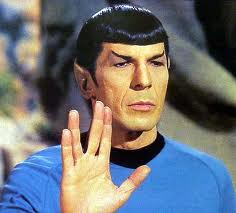 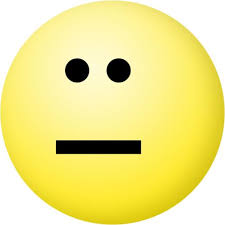 Dissension
N.- disagreement, sharp difference of opinion
Syn: Strife, Discord, contention
Ant: agreement, accord, harmony
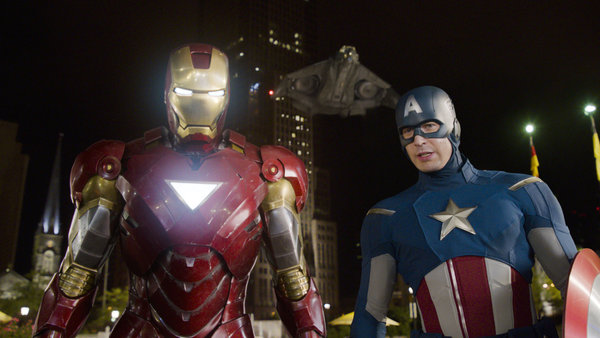 Dissipate
V.- to cause to disappear; to scatter; to dispel; to spend foolishly, squander; to be extravagant in pursuit of pleasure
Syn: disperse, strew, diffuse, waste, 
Ant: gather, collect, conserve, husband
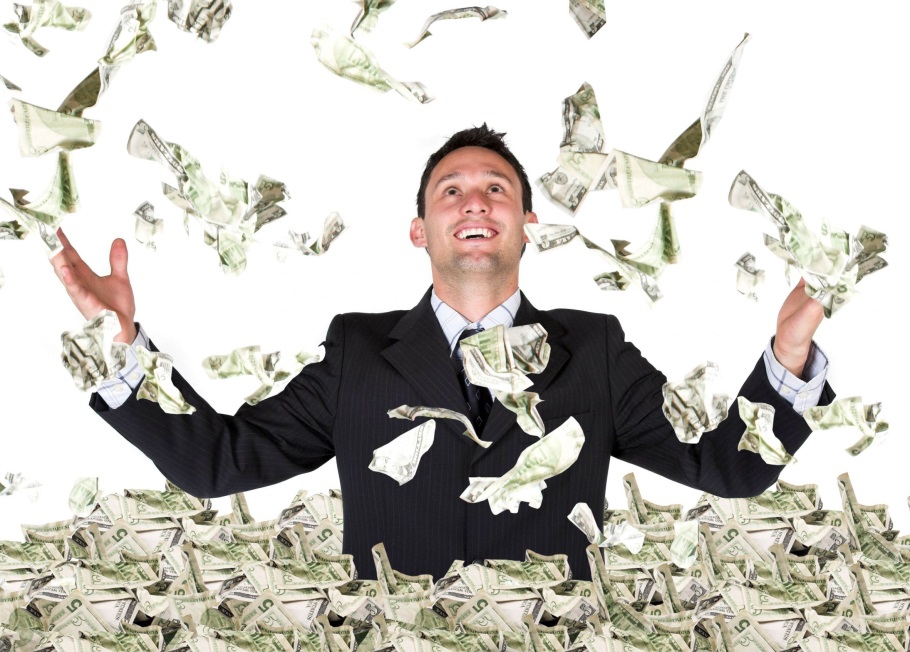 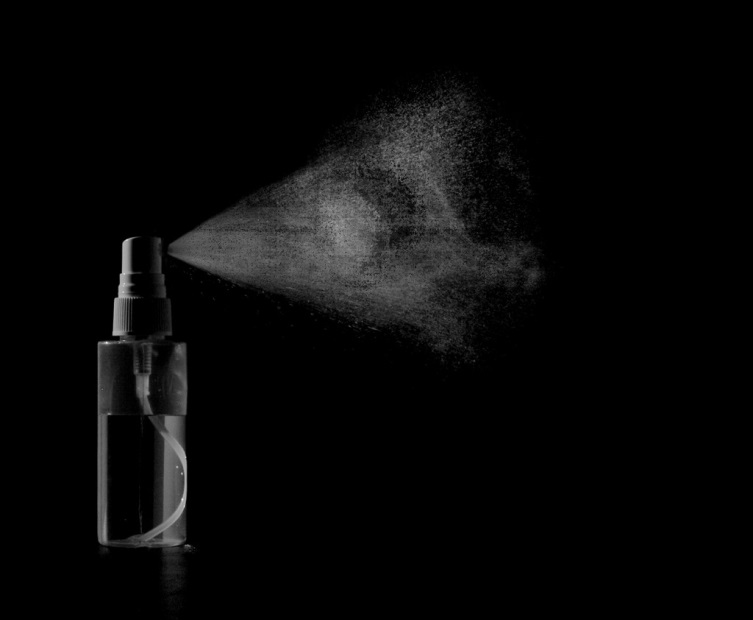 Expurgate
V. –  to remove objectionable passages or words from a written text; to cleanse , purify
Syn: Censor, Purge, Bowlderdize
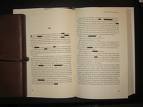 Gauntlet
N. – an armored or protective glove; a challenge; two lines of men armed with weapons with which to beat a person forced to run between them; an ordeal
Syn: Dare, provocation, trial, punishment.
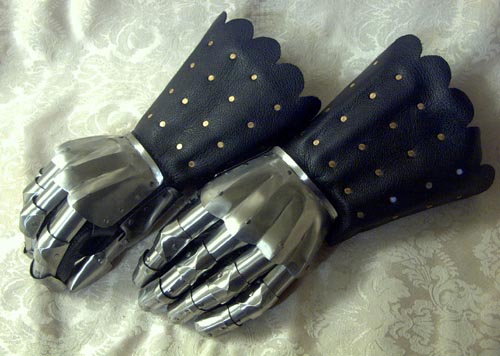 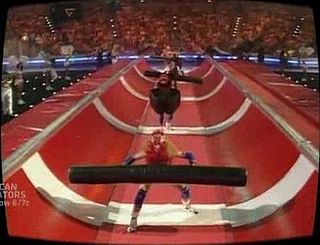 Hypothetical
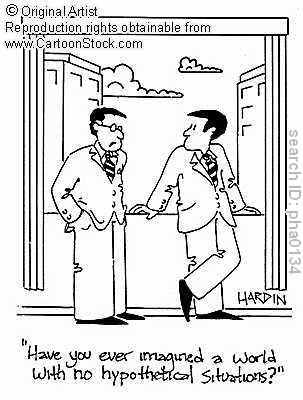 ADJ.- based on an assumption or guess; used as a provisional or tentative idea to guide or direct investigation
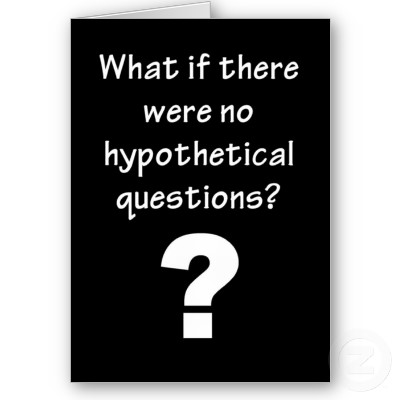 Syn: assumed, supposed, conditional

Ant: actual, real, tested
Ignoble
ADJ.- mean, low, base


 Synonyms: Inferior, unworthy, sordid

Ant: Admirable, praiseworthy, lofty
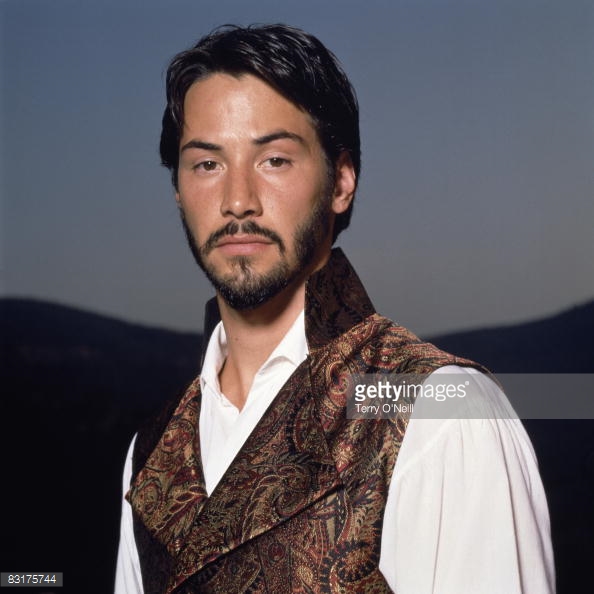 V.- to call into question; to attack as false
Impugn
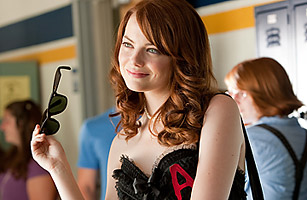 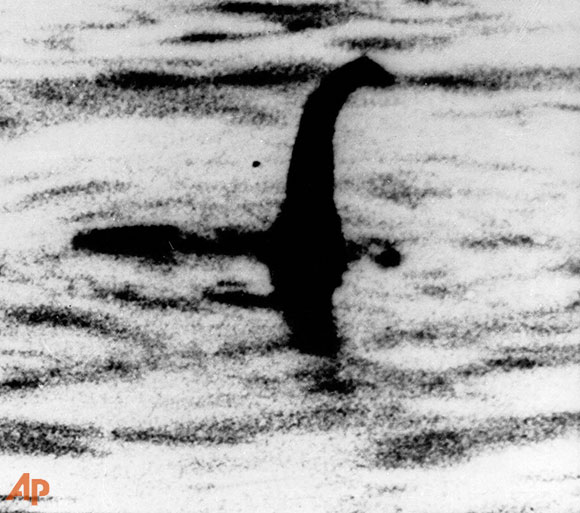 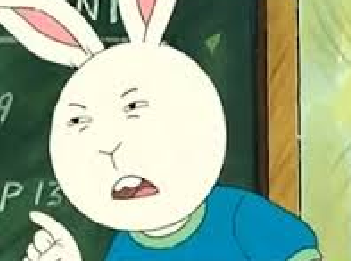 Synonym: challenge, deny, dispute, query

Ant: confirm, prove, verify, validate
Intemperate
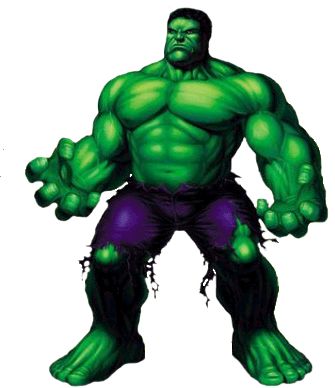 ADJ.- immoderate, lacking in self-control; inclement
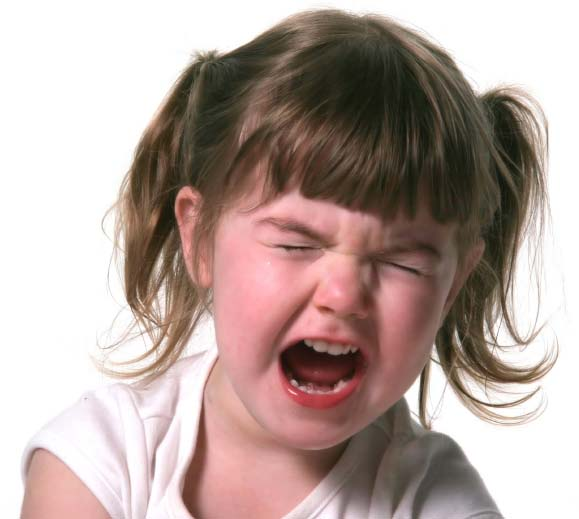 Syn: excessive, extreme, unrestrained, inordinate

Ant: Moderate, restrained, cool, collected
Odium
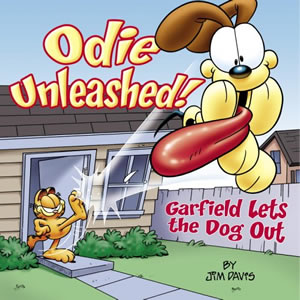 N.- hatred, contempt, disgrace or infamy resulting from hateful conduct
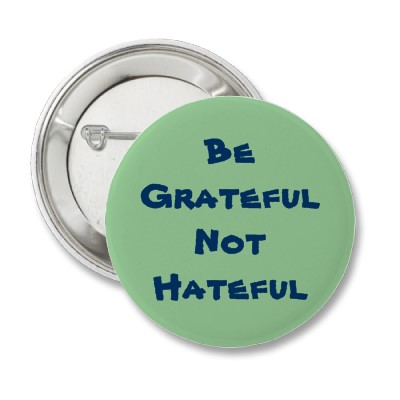 Syn: Abhorrence, Opprobrium, shame, ingnominy
Ant: esteem, admiration, apporbation
Perfidy
N.- faithlessness, treachery
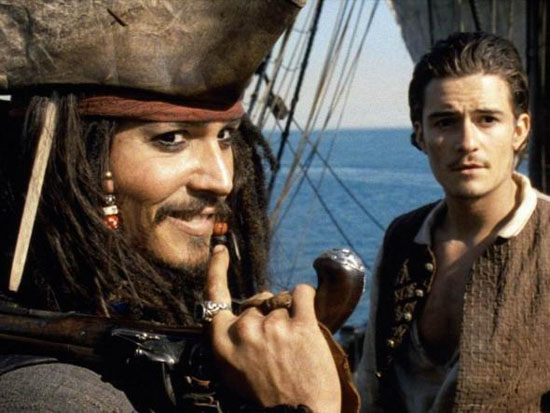 Syn: Betrayal, disloyalty, treason

Ant: Faithfulness, loyalty, steadfastness
Relegate
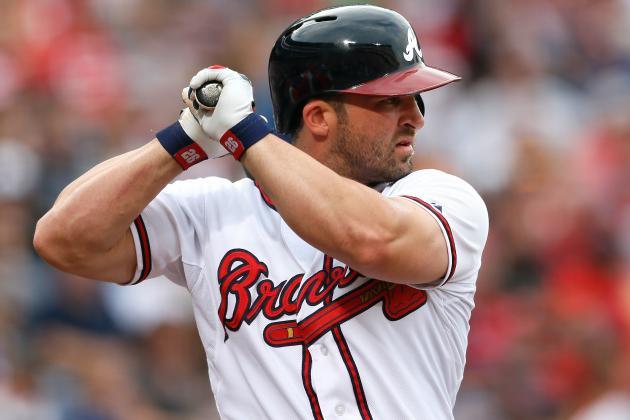 V.- to place in a lower position; to assign, refer, turn over, banish
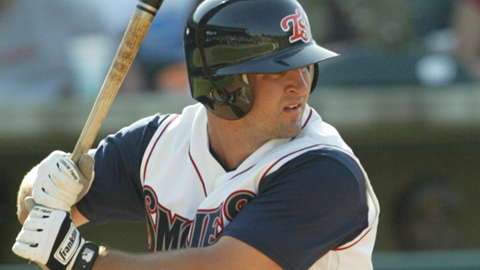 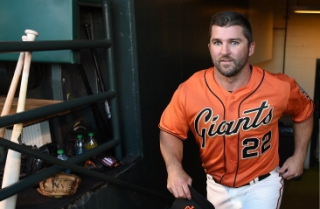 Syn: transder, consign, demote, exile

Ant: promote, elevate, advance, recall
Squeamish
ADJ.- inclined to nausea; easily shocked or upset; excessively fastidious or refined

Syn: nauseated, queasy, delicate, oversensitive, priggish
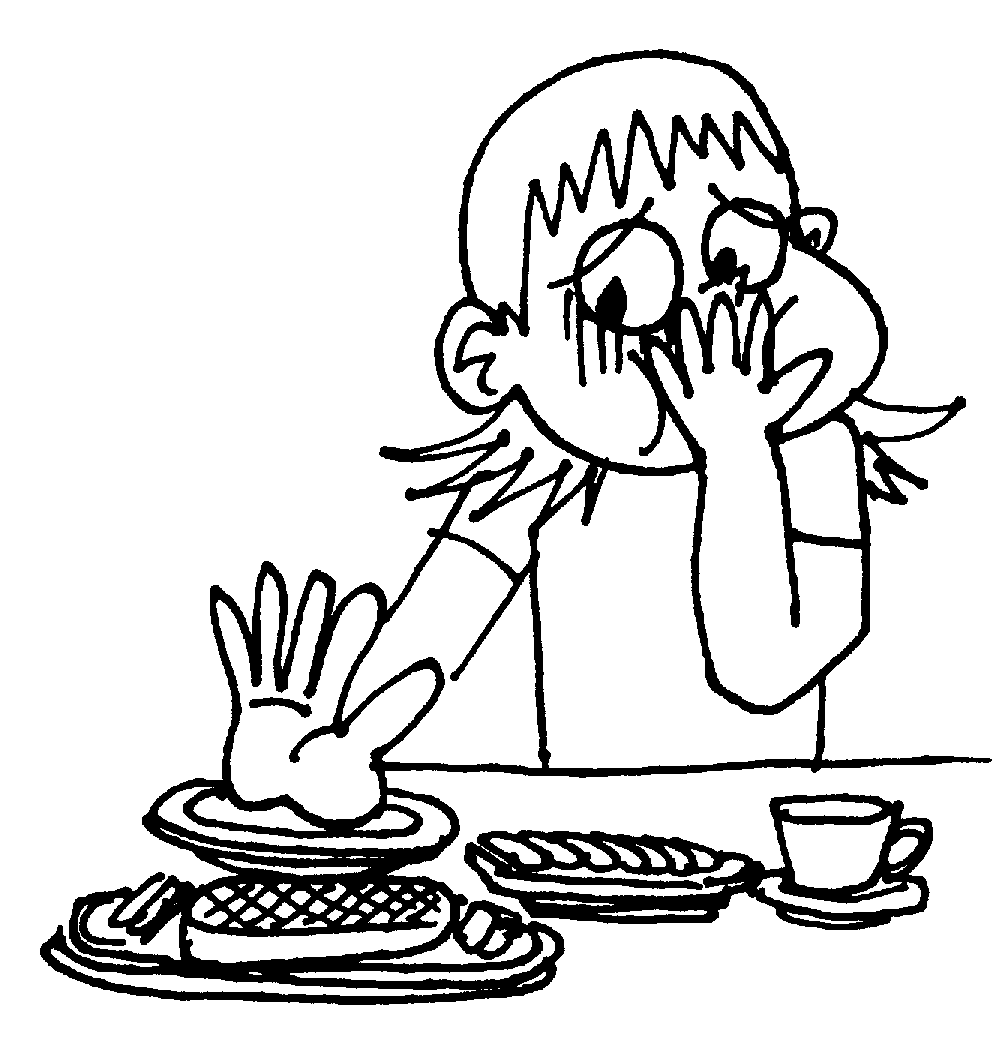 Subservient
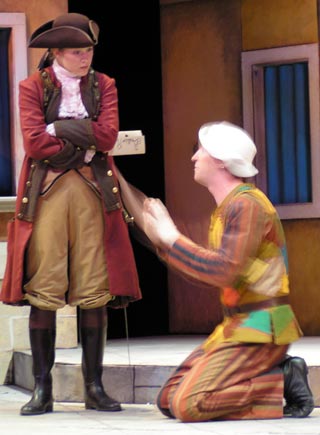 ADJ.- subordinate in capacity or role; submissively obedient; serving to promote some end
Syn: Secondary, servile, Obsequious, useful
Ant: Primary, Principal, bossy, domineering
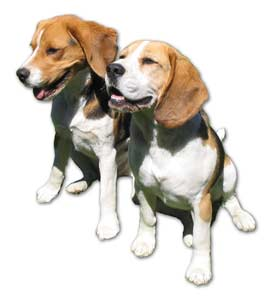 Susceptible
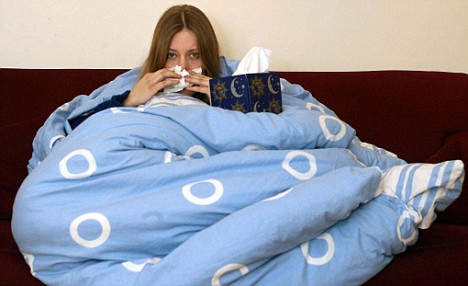 ADJ.- Open to; easily influenced; lacking resistance
Syn: Vulnerable, receptive, impressionable
Ant: Resistant, immune